Knives
The most important tool in the kitchen
Safety
Always use the correct knife for the task at hand
Always cut away from yourself
Always cut on a clean cutting board
Place a damp towel underneath the cutting board to keep it from sliding as you cut
Safety
Keep knives sharp
When carrying a knife, hold it pointed down, parallel and close to your leg as you walk. 
A falling knife has no handle
Never leave a knife in a sink of water
Caring for Knives
Washing and drying
Do not wash in commercial dishwashers
Always wash and dry knives by hand
Controlling Knives
Use a grip that is most comfortable for you
Keep the sharp edge of the blade on the cutting board
Use the second joint of your index finger as a guide
Controlling Knives
Types of Knives
Chef’s Knife
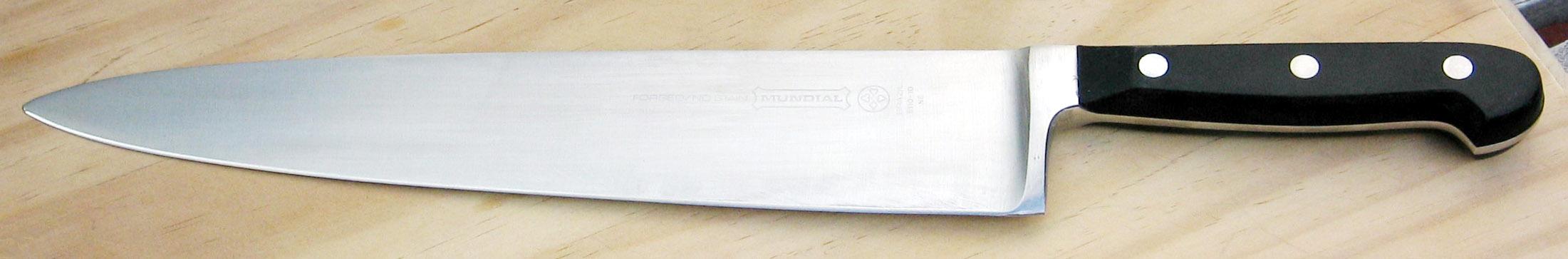 Types of Knives
Utility Knife
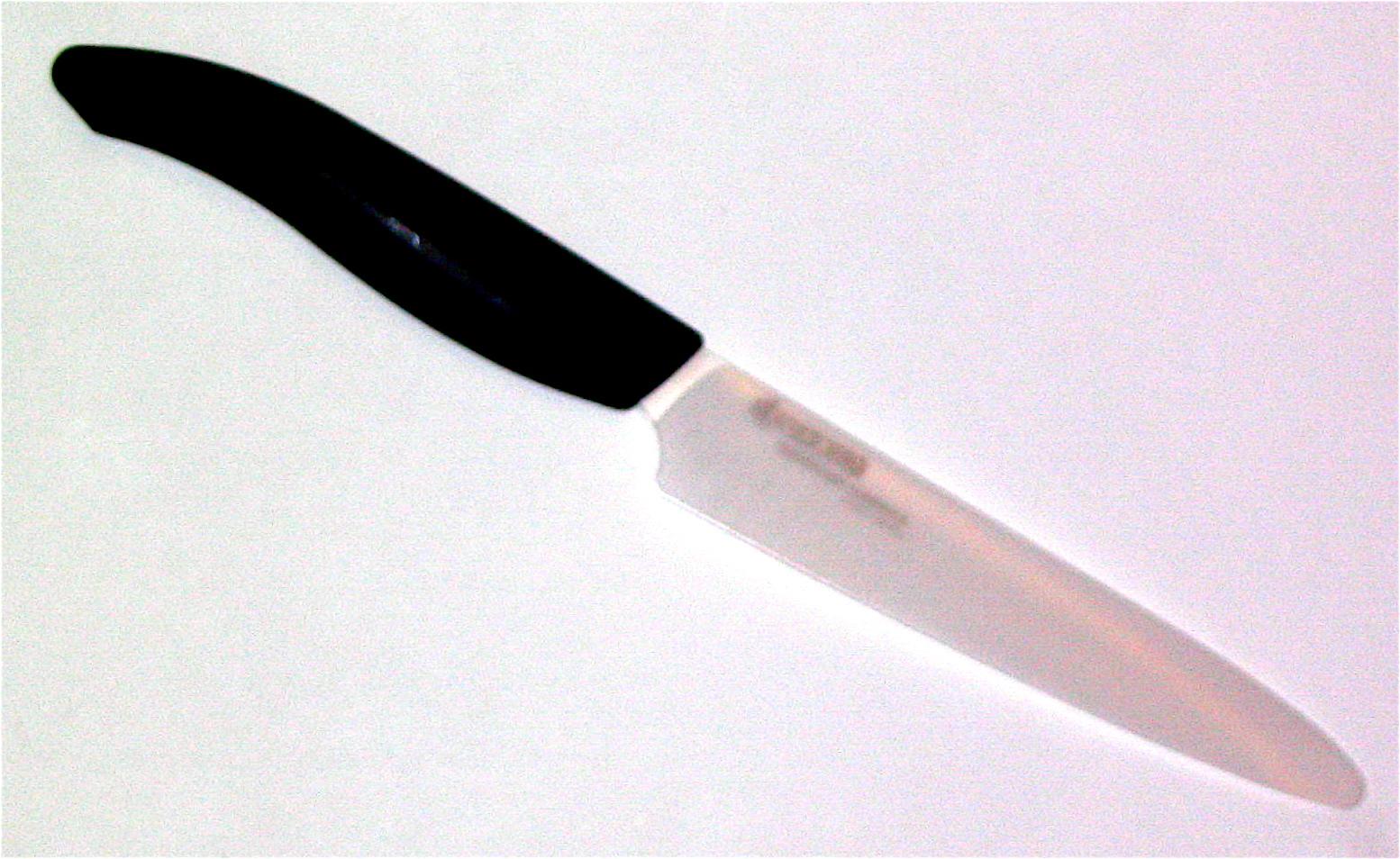 Types of Knives
Paring Knife
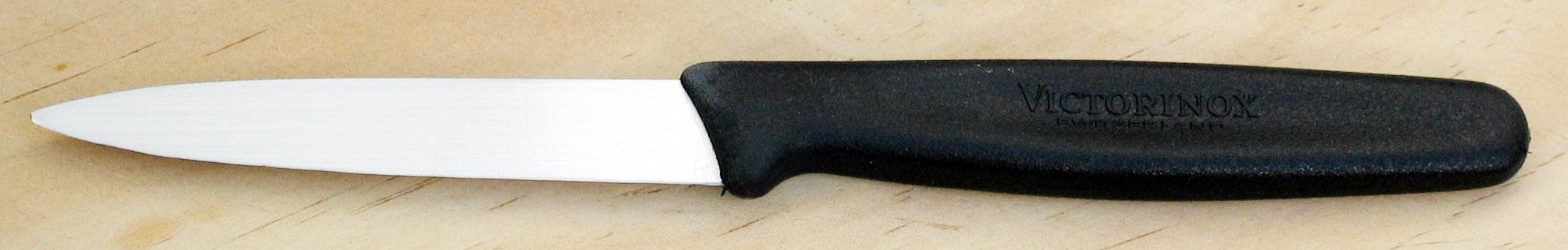 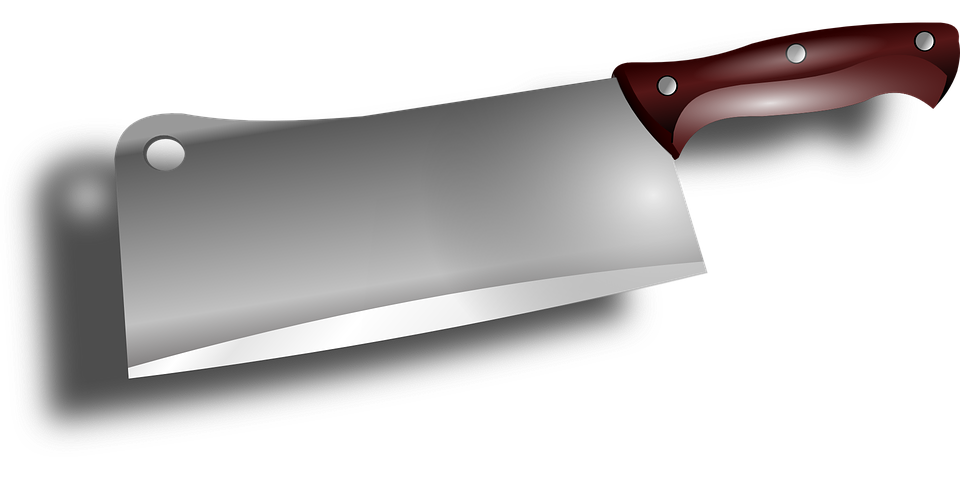 Types of Knives
Cleaver
Types of Knives
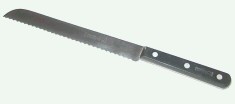 Serrated Knife (Slicer)
Types of Knives
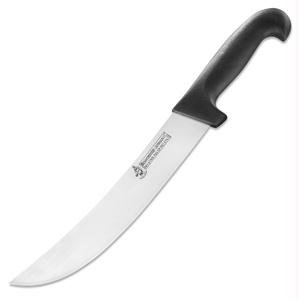 Scimitar (Butcher)
Types of Knives
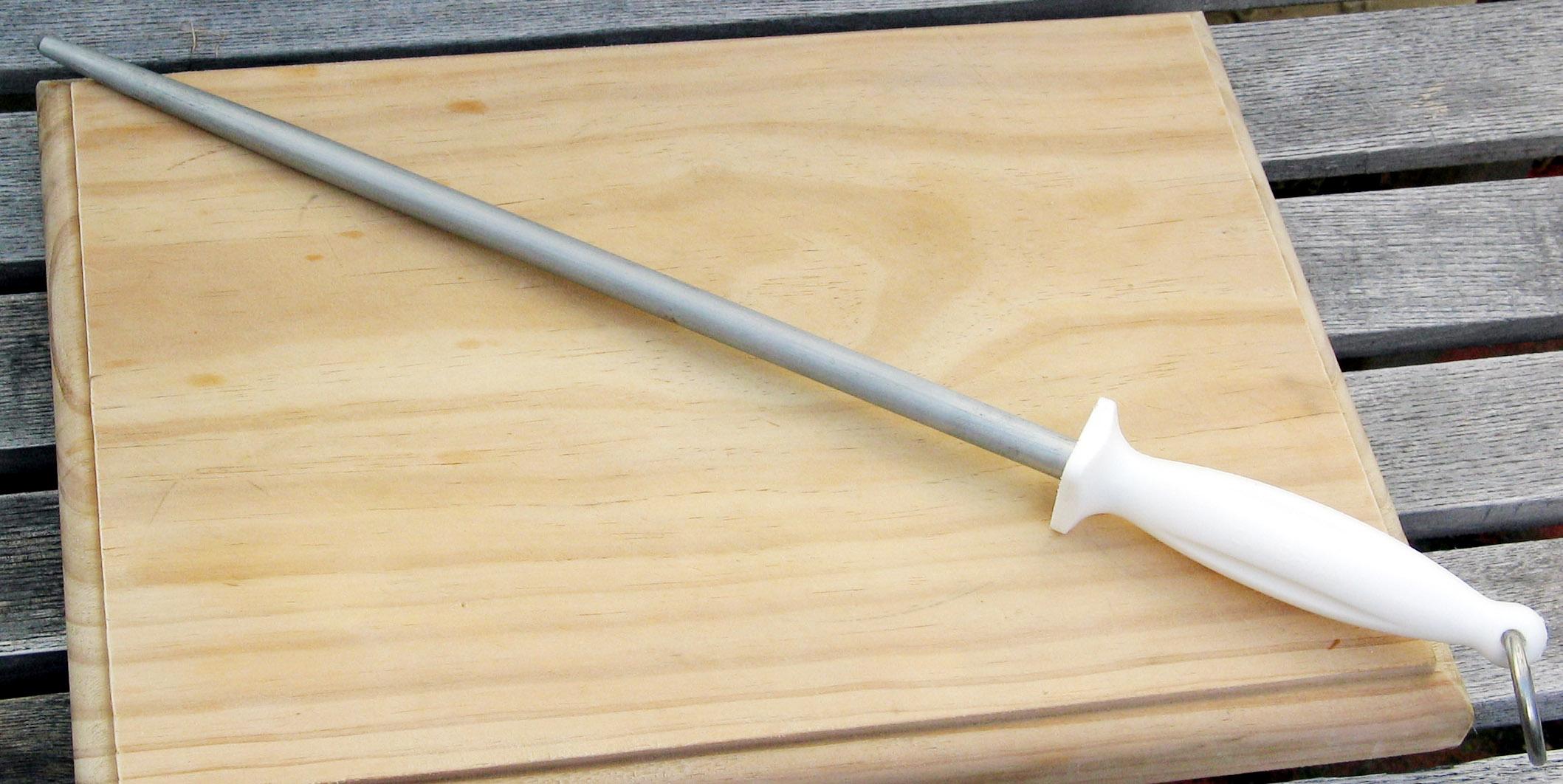 Sharpening Steel
What not to do in the Kitchen…